On Utilizing Big Data to Assess Health Levels and Diagnose Diseases in the Early Stages
Elham Rastegari
University of Nebraska at Omaha
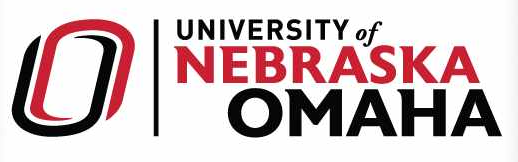 Motivation
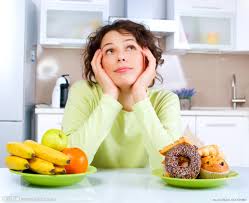 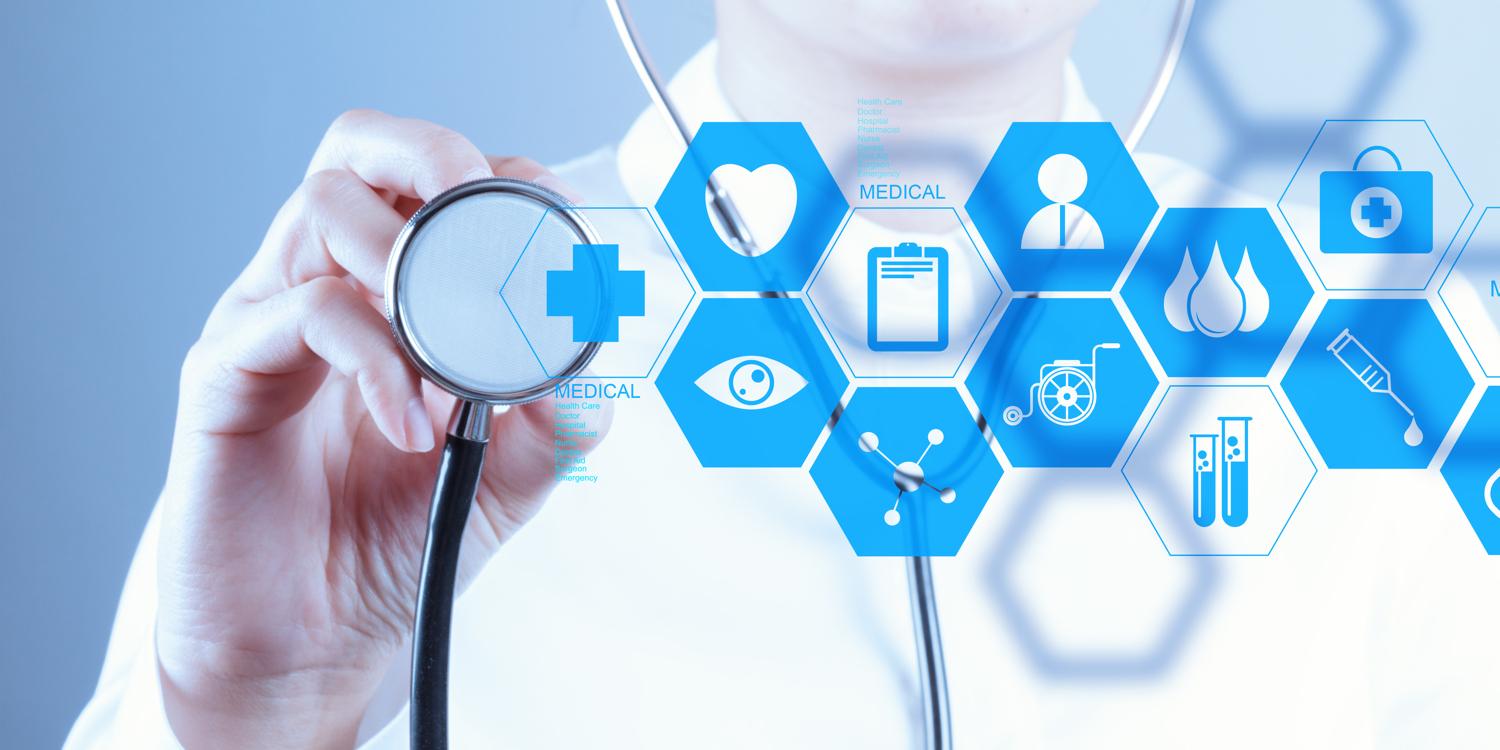 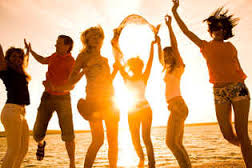 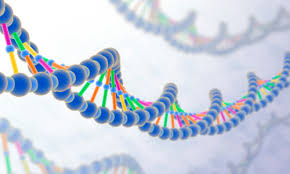 3/2/2017
On utilizing big data to assess health levels
2
Health and Mobility
Mobility    the ability to move oneself 
Health "a state of complete physical, mental, and social well-being.“ WHO
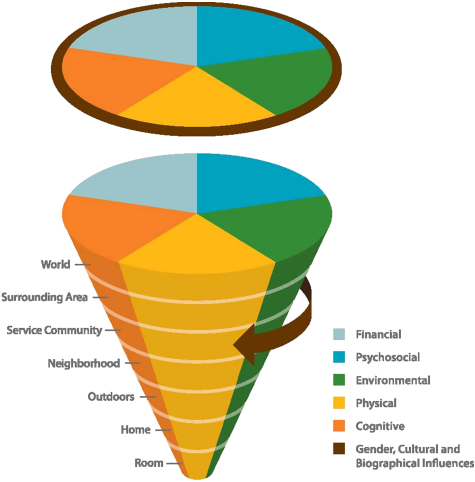 3/2/2017
On utilizing big data to assess health levels
3
Big Data Problem? Need Population Analysis?
Big volume of data
Variety of data 
Velocity of data

Health of an individual can be assessed based on population
Assessing health based on common symptoms in a specific population  
Blood pressure!
3/2/2017
On utilizing big data to assess health levels
4
Health  Physical Activity
High granularity
Mental health (e.g., Depression) 	        ?  less activity
Physical Health (e.g., PD)  	        ?  less activity 
Aging  					        ?  less activity

Lower granularity
Aging 				 higher step time
PD 				higher stride-to-stride fluctuation 
MS 				 less power generation at joints
3/2/2017
On utilizing big data to assess health levels
5
Towards Better Health
Activity classification (sedentary and active times) 
Suddenly increase (in rehab period)or decrease in the physical activity level    danger 
making interventions.
A uniform measure such as EE 
monitoring patients’ condition remotely and continuously.
Monitoring the impact of treatments and medication on specific population
early stages diagnosis of disease by analyzing gait patterns.
predicting some health issues
3/2/2017
On utilizing big data to assess health levels
6
Research Focus
Data analytics
Machine learning
Correlation networks
Prediction
Population analysis 
Data Integration
Unrestricted environments
3/2/2017
On utilizing big data to assess health levels
7
Differentiating between Healthy and Unhealthy IndividualsFirst Step Towards Diagnosis in Early Stages and Prediction
Groups with movement disorders 

Identifying discriminating features 
Gait features 
Age 
Gender 
BMI
Genetic background 
Classification 
machine learning techniques
3/2/2017
On utilizing big data to assess health levels
8
wearable monitoring devices
Six main categories of wearable monitors:
Pedometer 
Load transducer/foot-contact monitors
accelerometers 
HR monitors
Combined accelerometer and HR monitors
Multiple sensor system

Using one of these wearable devices or a combination of them depends on the purpose of research
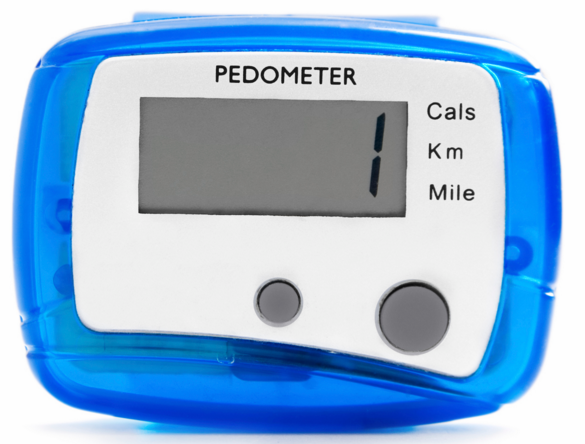 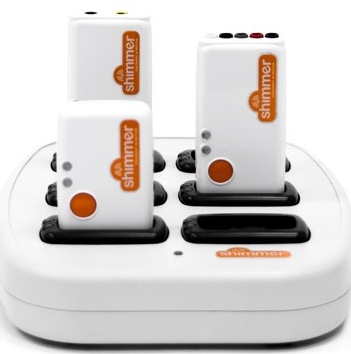 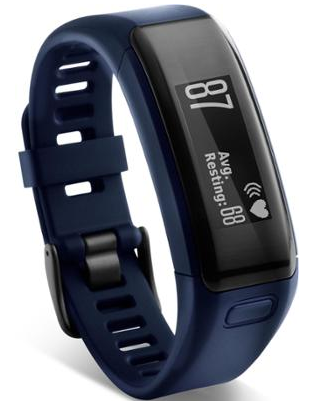 3/2/2017
On utilizing big data to assess health levels
9
Data Set and Pan Tompkins Algorithm
Low-pass Filter
Differentiator
Squaring
Moving Window Integration
Peak Search
3/2/2017
On utilizing big data to assess health levels
10
Step Detection
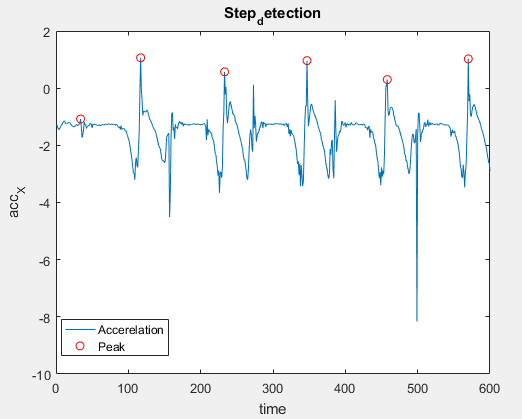 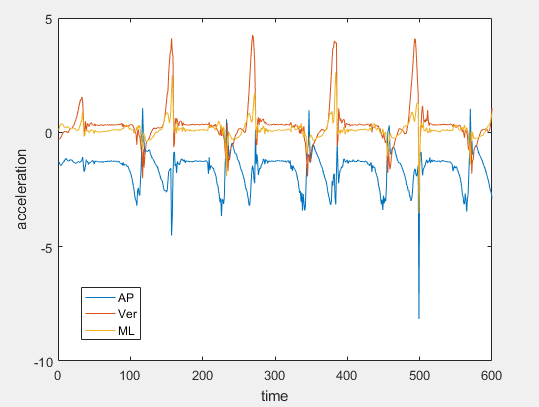 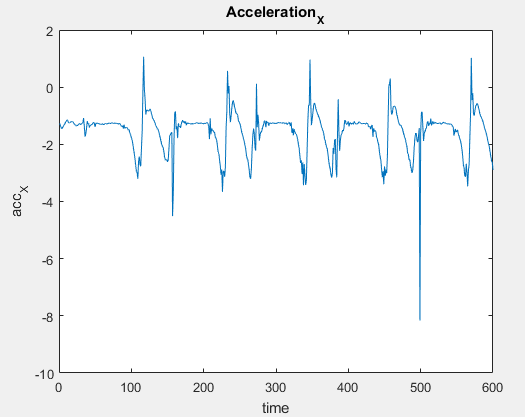 3/2/2017
On utilizing big data to assess health levels
11
Features
3/2/2017
On utilizing big data to assess health levels
12
Step Time (Free Walk & 40 M)
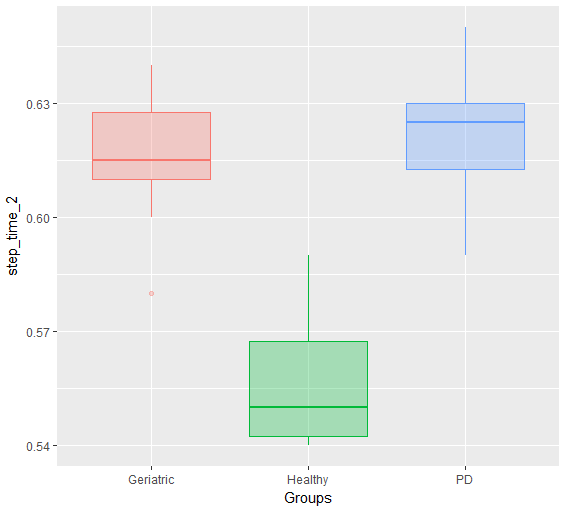 3/2/2017
On utilizing big data to assess health levels
13
Symmetry
3/2/2017
On utilizing big data to assess health levels
14
Variability
3/2/2017
On utilizing big data to assess health levels
15
Next Steps
Finding one set of discriminating features 
Symmetry 
Variability 
Collecting more data from people with movement disorders
Data Integration (gait, age, gender, genetic backgrounds,…)
Making a profile for each individual
Classification
3/2/2017
On utilizing big data to assess health levels
16
3/2/2017
On utilizing big data to assess health levels
17